Сватівська районна державна адміністрація                        запрошує мешканців  та гостей району на святкові заходи 
з нагоди Дня Державного Прапора України 
та 27-ї річниці Дня незалежності України

День Державного Прапора України, 23 серпня 2018 року, м. Сватове 

О 6-00 розпочне роботу щорічний сільськогосподарський ярмарок з продажу сільськогосподарської продукції за адресами:  
1.  вул. Слобожанська (біля магазину «Сан-Санич»);
2.  вул. Грушевського (біля магазину);
3.  вул. Дружби (біля МРЕВ);
4.  вул. Садова (біля музею);
5.  вул. Новоселівська (біля магазину);
6.  пл. Волі (агітмайданчик);
7.  вул. Весела (біля озера)
(Телефон для довідок: 3-28-02)

9-00  - (м. Злагоди) Проведення урочистої церемонії підняття Державного Прапора України з подальшим покладанням квітів до пам’ятного знаку загиблим воїнам АТО на Меморіалі Слави, Пам’яті та Скорботи та пам’ятника Т.Г. Шевченку 
10-00 – Тематична екскурсія «Україна – більше за життя!» у Сватівському районному народному краєзнавчому музею. 
10.00 – Інформаційно-тематична виставка «Символ Незалежності і Волі» у Сватівській районній бібліотеці
11.00 - Пісенний марафон «Хай пісня твоя, Україно, злітає як птах у блакить» у Сватівській районній бібліотеці
Заголовок
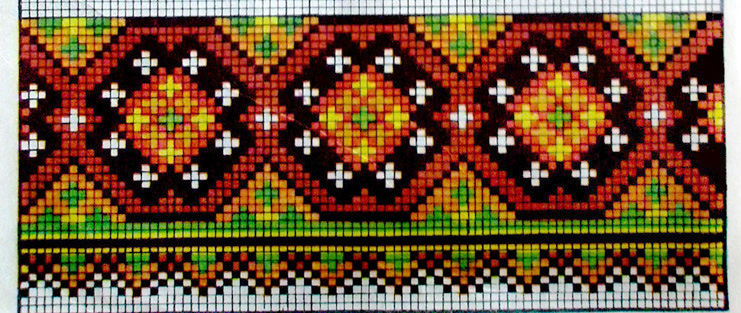 підзаголовок
День незалежності України 24 серпня 2018 року, м.Сватове

17-00 – Акція «27 років Незалежності України у 100 метрах» 
             (біля Народного дому «Сватова-Лучка»);
18-00 – Всесвітня синхронна молитва «Боже великий єдиний» 
             (м-н Злагоди, сцена);
18-05 – Урочистості з нагоди Дня незалежності України  
             (м-н Злагоди, сцена)
18-45 – Караоке запрошує (сцена міського парку відпочинку)
18-45 – Початок роботи розважальних локацій (міський парк відпочинку)
-  виставка-інсталяція експонатів Сватівського районного народного краєзнавчого музею «Духовні скарби Сватівщини»;
-  фотомайданчики у різноманітних етностилях;
-  виставка робіт майстрів декоративно-ужиткового мистецтва любительського об’єднання «Берегиня» Народного дому «Сватова-Лучка»;
-  виставка  робіт учнів загальноосвітніх шкіл Сватівського району та Сватівської районної школи мистецтв;
-  дитяче караоке «Співати полюбляємо та читати не забуваємо»;
-  «Веселі пригоди Котигорошка» дитяча вистава лялькового театру «Буратіно» дитячого відділу Центральної районної бібліотеки;
-  розважальна програма «Чарівної казки дивосвіт» з веселими ігровими пригодами, скоромовками та запальними танцями;
-  прогулянка літературним парком «Бібліотека просто неба»;
-  майстер-клас з різьблення по гарбузах від Світлани Якуби та Людмили Сєнченко;
-  аквагрим від юних художників-учнів Сватівської районної дитячої школи мистецтв;
-  майстер-клас з виготовлення ляльки-травниці;
-  екоспілкування з конями кінно-спортивного клубу «Юнацька слобода»; 
-  святкова торгівля «Святкуємо-смакуємо».
19-00 – Святкова концертна програма «Україна – це ми!» за участі артистів художньої самодіяльності Сватівського району та Старосамбірського району Львівської області  (сцена міського парку відпочинку)
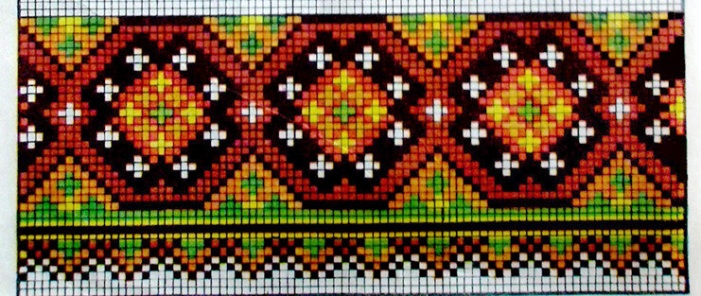 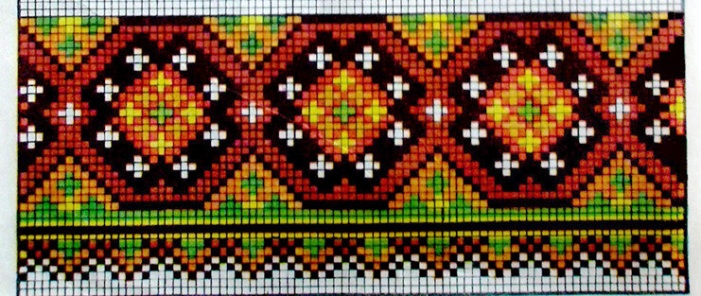